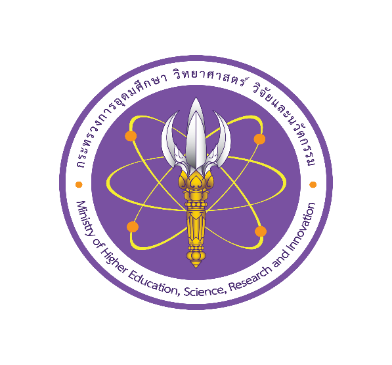 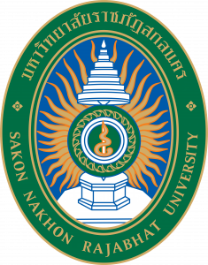 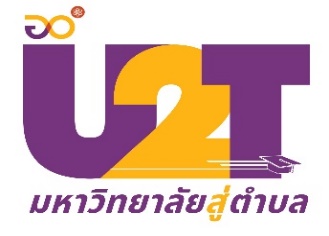 การประชุมเพิ่มประสิทธิภาพการปฏิบัติงานด้านพัสดุ 
ตามระเบียบกระทรวงการคลัง ว่าด้วยการจัดซื้อจัดจ้างและการบริหารพัสดุภาครัฐ 
ภายใต้โครงการขับเคลื่อนเศรษฐกิจและสังคมฐานหลังโควิคด้วยเศรษฐกิจ BCG (U2T ระยะที่ 2)
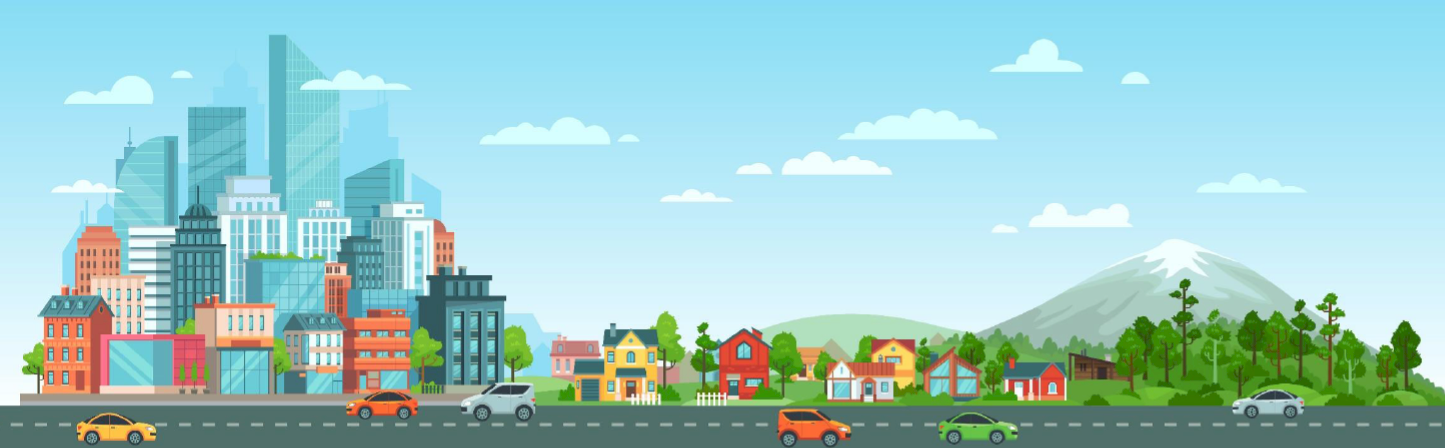 วันเสาร์ ที่ 25 ธันวาคม พ.ศ.2564 เวลา 09.30 – 12.00 น.
ณ  ห้องประชุมสภานักศึกษา ชั้น 3 อาคาร 20 
มหาวิทยาลัยราชภัฏสกลนคร
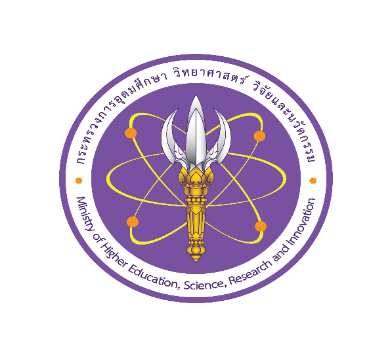 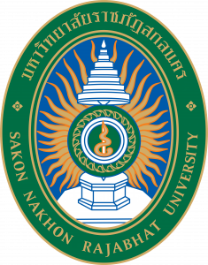 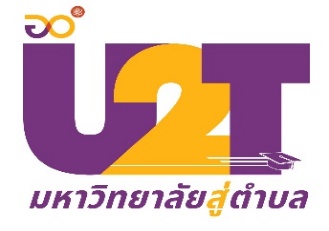 โครงการขับเคลื่อนเศรษฐกิจและสังคมฐานรากหลังโควิคด้วยเศรษฐกิจ BCG(U2T for BCG and Regional Development) U2T ระยะที่ 2
                  โดย ผศ.ดร.สมบูรณ์ ชาวชายโขง
รองอธิการบดีฝ่ายวางแผนและประกันคุณภาพ
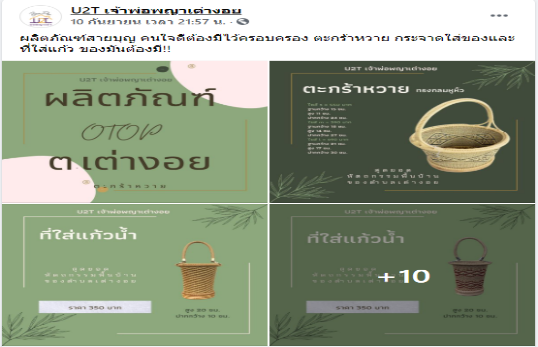 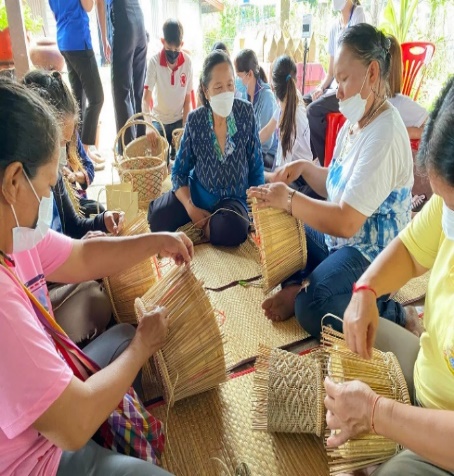 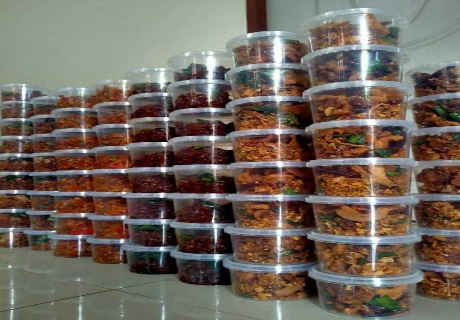 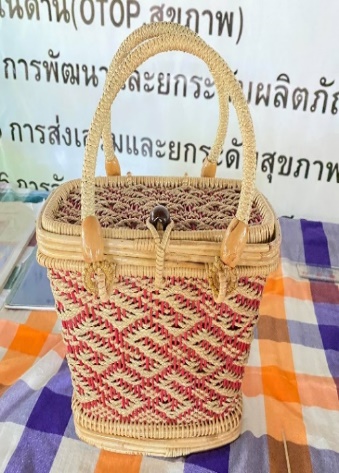 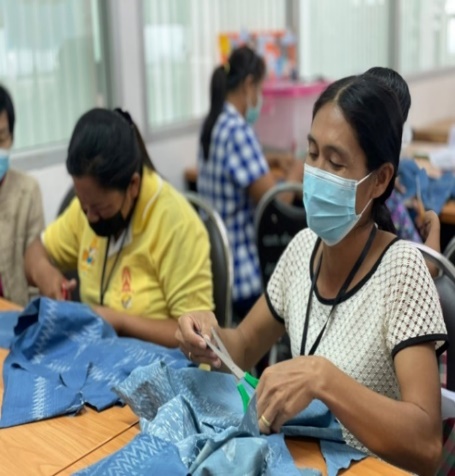 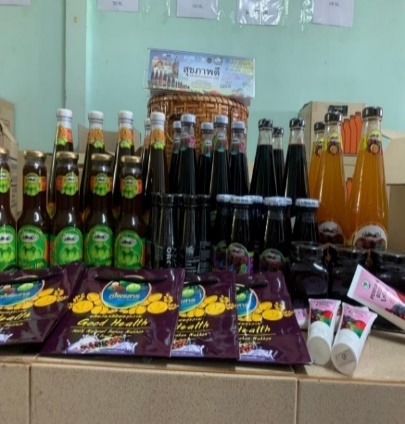 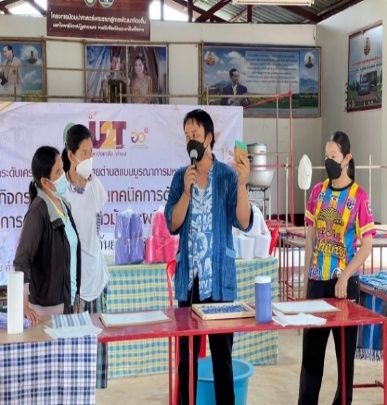 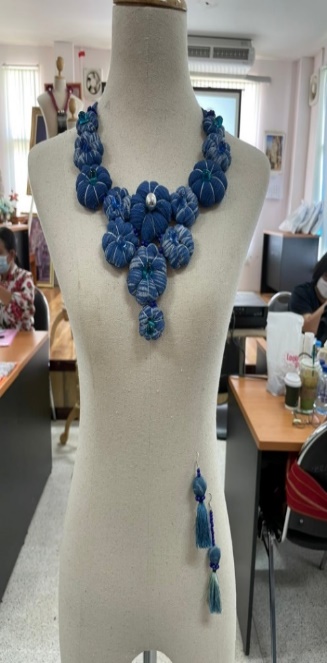 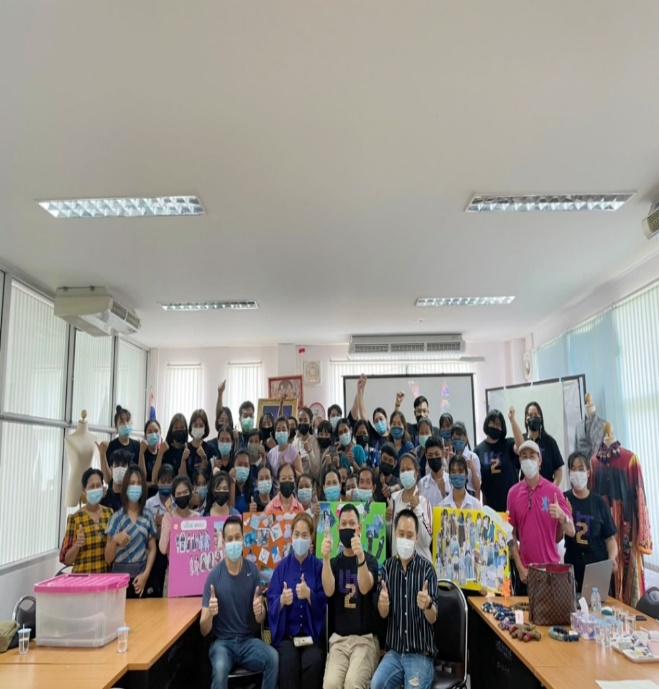 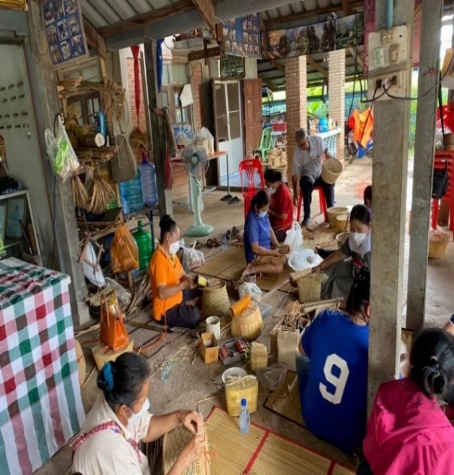 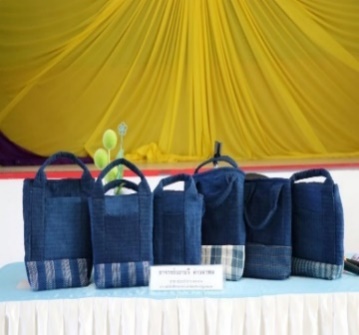 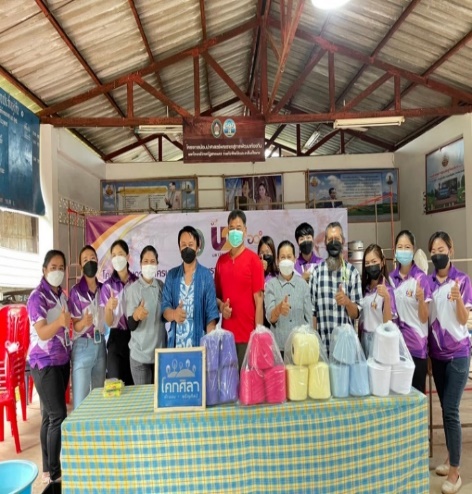 ตามที่กระทรวงการอุดมศึกษา วิทยาศาสตร์ วิจัยและนวัตกรรม ได้ประชุมชี้แจงแนวทางการจัดทำข้อเสนอโครงการยกระดับเศรษฐกิจและสังคมรายตำบลแบบบูรณาการ (U2T) ระยะที่ 2 เมื่อวันที่ 31 ตุลาคม 2564
มีนโยบายการดำเนินการ โดยกรอบแนวทางการดำเนินการมีดังนี้
การดำเนินการหลักของมหาวิทยาลัย
1. การจ้างงาน
2. กิจกรรมฟื้นฟูเศรษฐกิจสังคม เลือกกิจกรรมพัฒนาประสิทธิภาพ Supply Chain    (อย่างน้อย 2 Supply Chain ต่อตำบล) (อย่างน้อย 2 Supply Chain ต่อตำบล)    เชื่อมโยงกับการขับเคลื่อนพื้นที่ระเบียงเศรษฐกิจพิเศษ (เฉพาะจังหวัดที่เป็น Growth Poles)
3. การจัดทำ/วิเคราะห์/ใช้ประโยชน์จากฐานข้อมูลชุมชน    (Thailand Community Big Data)
3
1. การจ้างงาน
การจ้างงาน 20 คน/ตำบล (นักศึกษา จำนวน 5 คน / บัณฑิตจบใหม่ไม่เกิน 5 ปี จำนวน 10 คน/ ประชาชน จำนวน 5 คน) และยกเลิกอัตรา กพร. มีกรอบการดำเนินงานดังนี้
      1.1 สนับสนุนการจัดทำ Thailand Community Big Data (TCD)
      1.2 สนับสนุนการจัดทำกิจกรรมฟื้นฟูเศรษฐกิจและสังคม
      1.3 สนับสนุนการจัดการ COVID - 19
      1.4 การพัฒนาทักษะสำหรับผู้รับจ้างงาน  การอบรม 4 Literacy และ BCG Skill
กรณี
ผู้รับจ้างรายเดิม
ผู้รับจ้างรายใหม่
ที่ได้รับการคัดเลือกเข้ามาใหม่ในระยะที่ 2 ไม่ต้องอบรม 4 ทักษะ (Literacy) ให้อบรมทักษะเกี่ยวกับ BCG Skill
ต้องอบรบให้ครบทั้ง 4 ทักษะ และ อบรมทักษะเกี่ยวกับ BCG Skill
จำนวนการจ้างงานทั้งสิ้น 2,700 คน
4
2. กิจกรรมฟื้นฟูเศรษฐกิจสังคม เลือกกิจกรรมพัฒนาประสิทธิภาพ Supply Chain    (อย่างน้อย 2 Supply Chain ต่อตำบล) เชื่อมโยงกับการขับเคลื่อนพื้นที่ระเบียงเศรษฐกิจพิเศษ    (เฉพาะจังหวัดที่เป็น Growth Poles)
กรณี
ตำบลระยะที่ 1
ตำบลระยะที่ 2
จะต้องดำเนินการต่อเนื่องโดยเน้นกิจกรรมปลายน้ำ หรืออาจมีกิจกรรมกลางน้ำหากจำเป็น เพื่อให้เกิดรายได้ งบประมาณที่จะได้รับจัดสรรในการพัฒนาตำบล ๆ ละ จำนวน 300,000 บาท
งบประมาณที่จะได้รับจัดสรรในการพัฒนาตำบล ๆ ละ จำนวน 800,000 บาท โดยเน้นกิจกรรมให้ครบทั้ง 3 กระบวนการ ได้แก่
กิจกรรมต้นน้ำ ของ Supply Chain เช่น การพัฒนาวัตถุดิบ การพัฒนาแหล่งผลิต การพัฒนาแหล่งให้บริการ เป็นต้น  
กิจกรรมกลางน้ำ ของ Supply Chain เช่น การพัฒนากระบวนการผลิตและบริการ การพัฒนาผลิตภัณฑ์และบริการ การพัฒนามาตรฐานผลิตภัณฑ์และบริการ เป็นต้น 
กิจกรรมในส่วนปลายน้ำ ของ Supply Chain เช่น การส่งเสริมการตลาดและการขาย การขนส่งสินค้าและบริการ เป็นต้น
กิจกรรมกลางน้ำ ของ Supply Chain เช่น การพัฒนากระบวนการผลิตและบริการ การพัฒนาผลิตภัณฑ์และบริการ การพัฒนามาตรฐานผลิตภัณฑ์และบริการ เป็นต้น 
กิจกรรมในส่วนปลายน้ำ ของ Supply Chain เช่น การส่งเสริมการตลาดและการขาย การขนส่งสินค้าและบริการ เป็นต้น
5
3. การจัดทำ/วิเคราะห์/ใช้ประโยชน์จากฐานข้อมูลชุมชน    (Thailand Community Big Data)
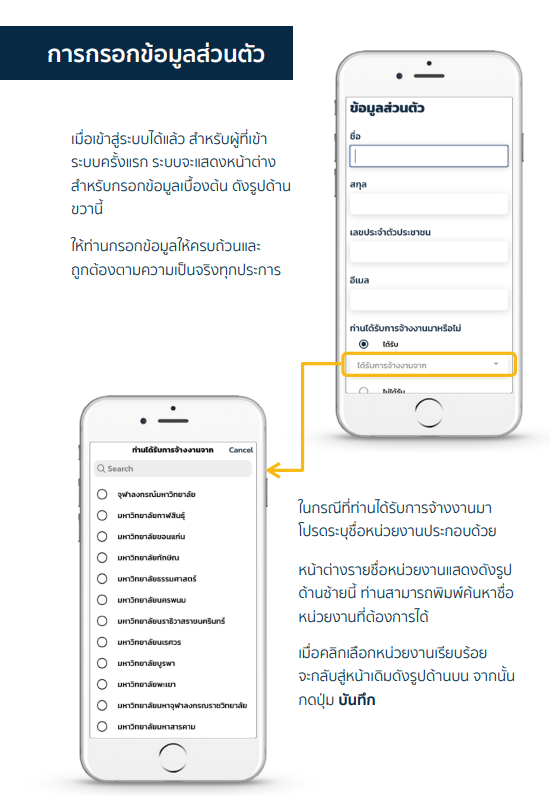 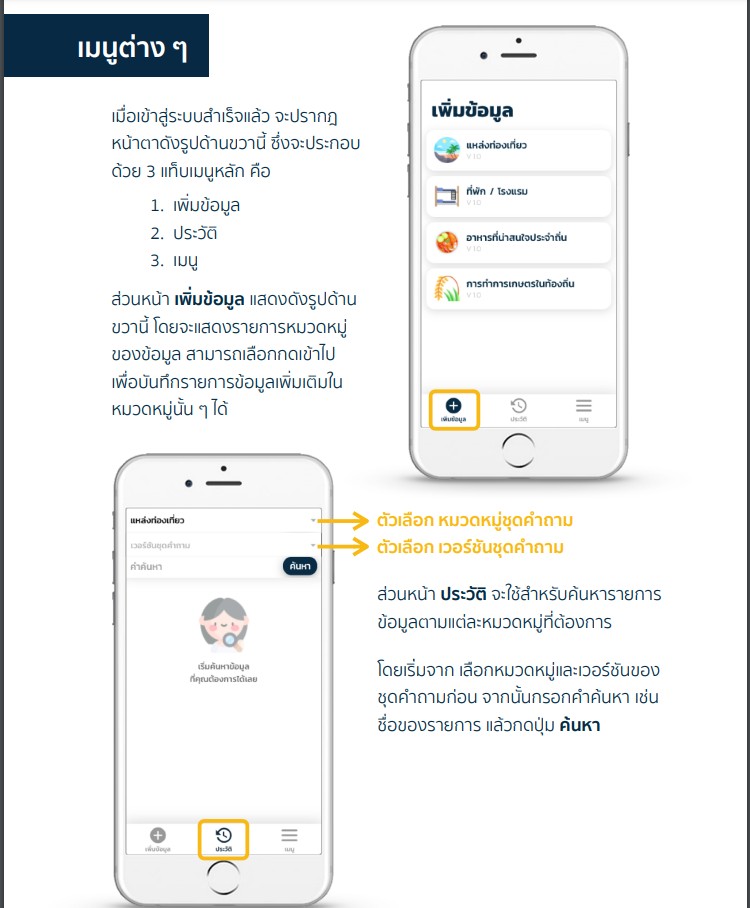 6
พื้นที่ตำบลดำเนิน โครงการขับเคลื่อนเศรษฐกิจและสังคมฐานหลังโควิคด้วยเศรษฐกิจ BCG (U2T ระยะที่ 2)
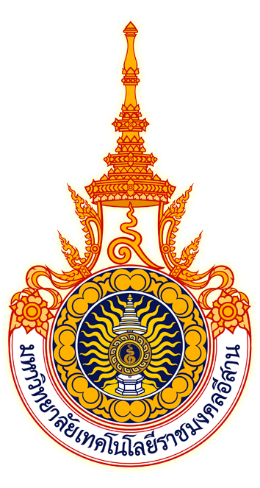 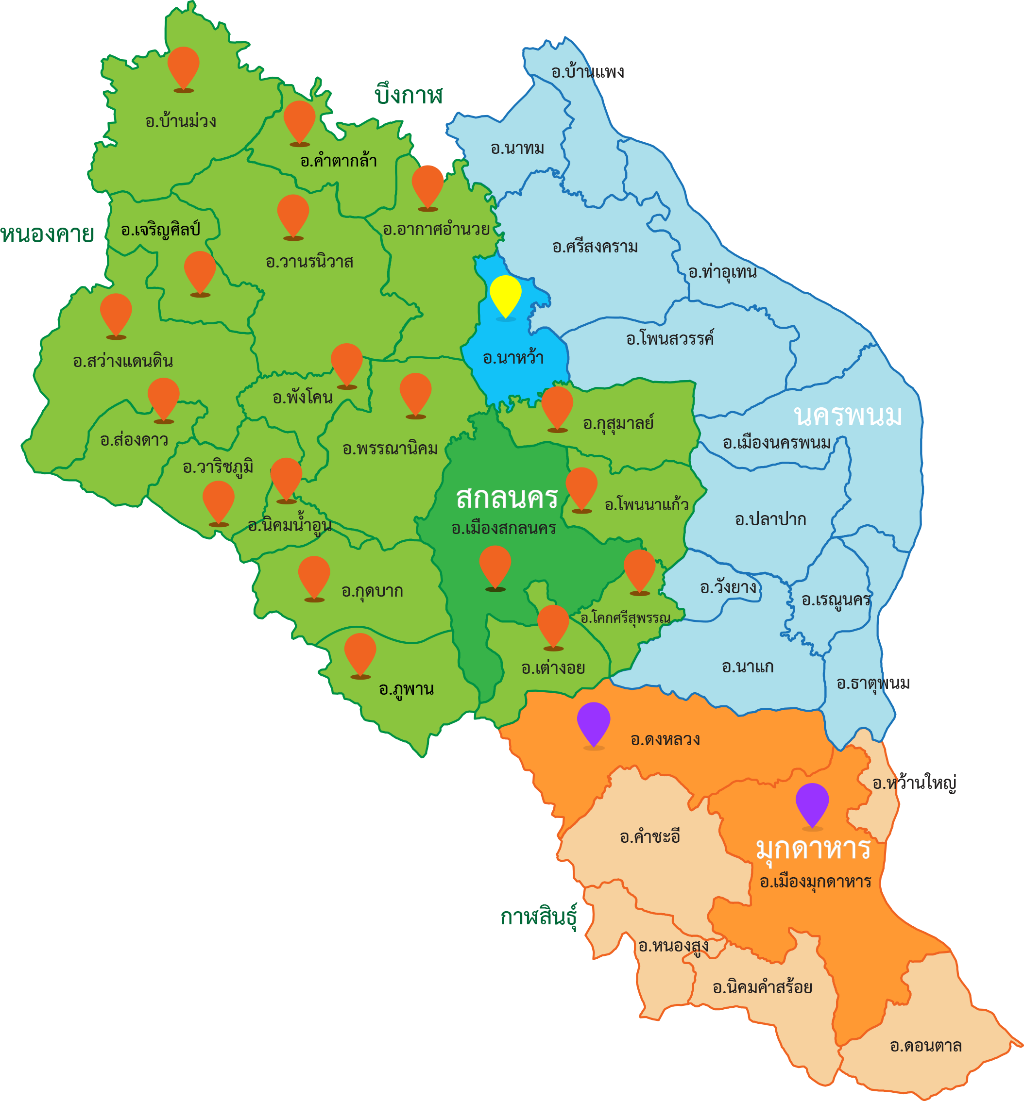 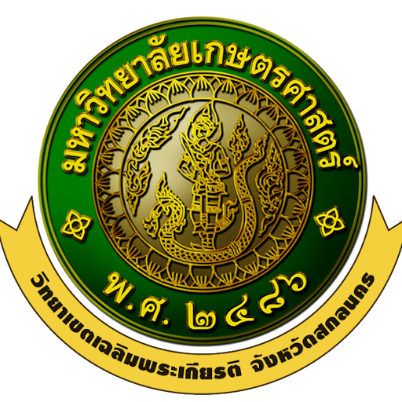 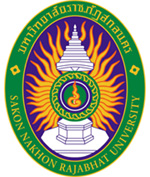 จำนวน 26 ตำบล
(4 + 22) * 20 อัตรา
รวม 520 อัตรา
จำนวน 58 ตำบล
(33 + 25 ) * 20 อัตรารวม 1,160 คน
จำนวน 51 ตำบล
(30 + 21 )*20 อัตรารวม 1,020 อัตรา
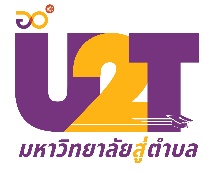 รวมทั้งสิ้น 135 ตำบลการจ้างงาน 2,700 อัตรา
7
หน่วยงานที่รับผิดชอบพื้นที่ตำบลภายใต้โครงการ U2T ระยะที่ 1 และ U2T ระยะที่ 2 ดังนี้
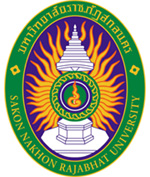 คณะครุศาสตร์  	      7 ตำบล
คณะวิทยาศาสตร์และเทคโนโลยี  8 ตำบล
คณะมนุษยศาสตร์ฯ    8 ตำบล
คณะเทคโนโลยีอุตสาหกรรม       7 ตำบล
คณะวิทยาการจัดการ  7 ตำบล
คณะเทคโนโลยีการเกษตร          8 ตำบล
ระยะที่ 1 - 2
8
หน่วยงานที่รับผิดชอบพื้นที่ตำบลภายใต้โครงการ U2T ระยะที่ 1 และ U2T ระยะที่ 2 ดังนี้
9
มหามหาวิทยาลัยเกษตรศาสตร์ วิทยาเขตเฉลิมพระเกียรติ จังหวัดสกลนคร
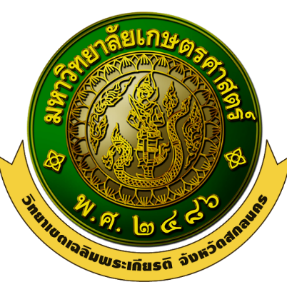 10
มหามหาวิทยาลัยเกษตรศาสตร์ วิทยาเขตเฉลิมพระเกียรติ จังหวัดสกลนคร (ต่อ)
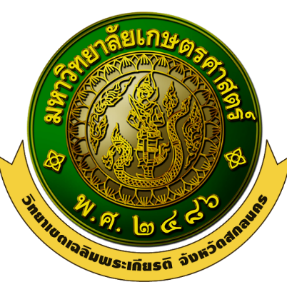 11
มหามหาวิทยาลัยเกษตรศาสตร์ วิทยาเขตเฉลิมพระเกียรติ จังหวัดสกลนคร
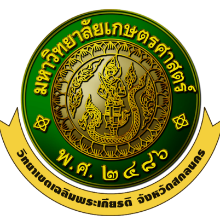 12
มหามหาวิทยาลัยเทคโนโลยีราชมงคลอีสาน วิทยาเขตสกลนคร
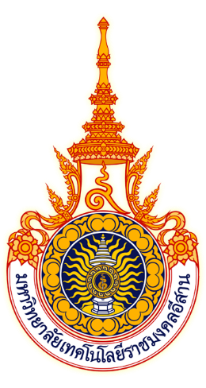 13
มหามหาวิทยาลัยเทคโนโลยีราชมงคลอีสาน วิทยาเขตสกลนคร
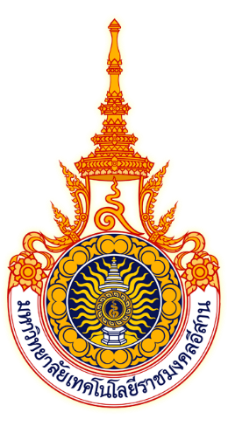 14
งบประมาณที่ได้รับจัดสรรของโครงการ U2T ระยะที่ 1 มหาวิทยาลัยราชภัฏสกลนคร
15
งบประมาณที่ได้รับจัดสรรของโครงการ U2T ระยะที่ 2
16
พื้นที่ตำบลดำเนิน โครงการขับเคลื่อนเศรษฐกิจและสังคมฐานหลังโควิคด้วยเศรษฐกิจ BCG (U2T ระยะที่ 2)
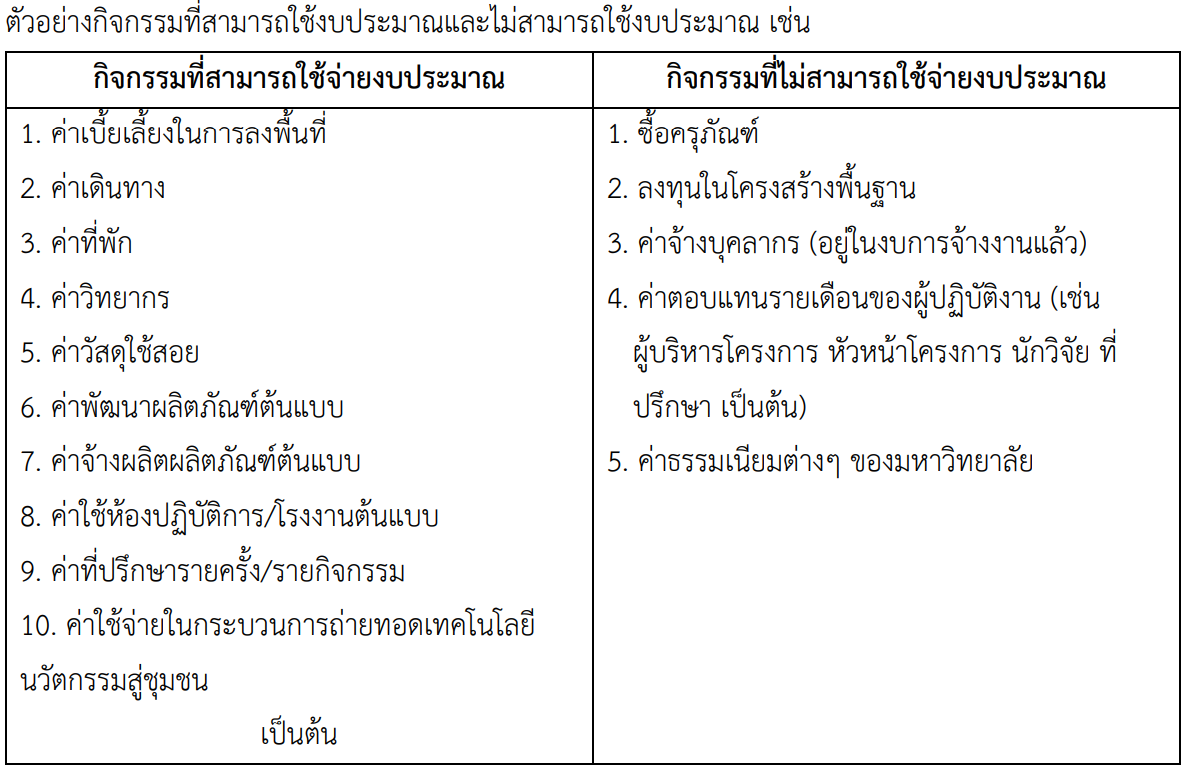 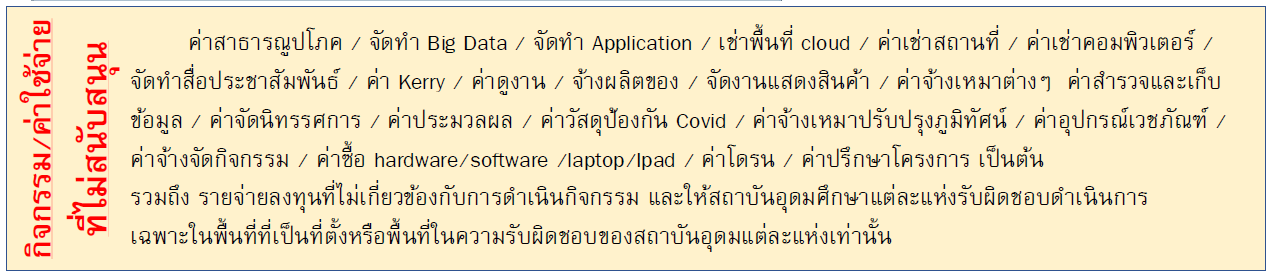 17
เอกสารหมายเลข 2 แบบฟอร์มข้อเสนอโครงการยกระดับเศรษฐกิจและสังคมหลังโควิดด้วยยุทธศาสตร์ BCG : U2T for BCG and Regional Development (U2T) ระยะ 2                          [สำหรับกลุ่มตำบลระยะ 2 (21 ตำบล)
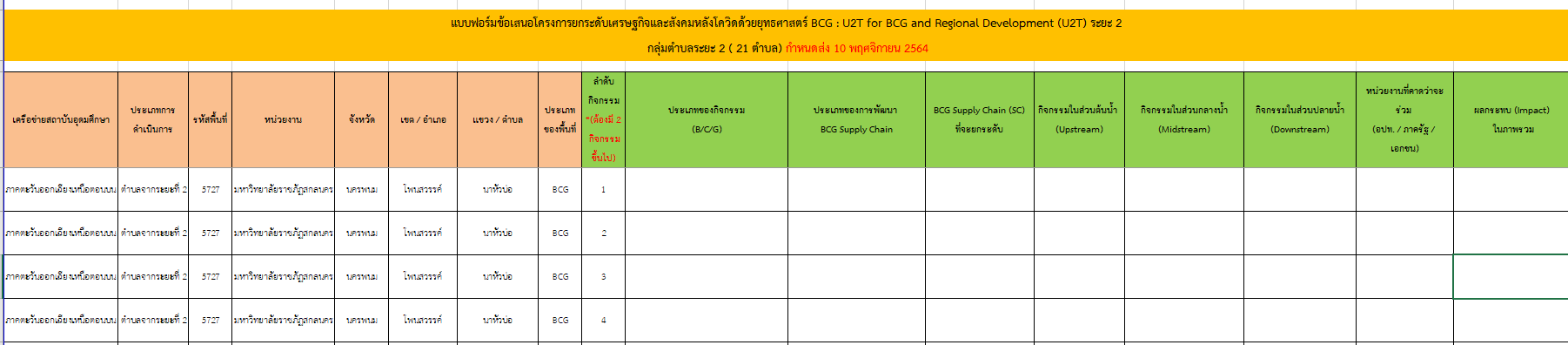 ตำบลจะต้องดำเนินการจัดทำกิจกรรมพัฒตำบลตำบลหลังโควิคด้วยยุทธศาสตร์ BCG จำนวน 2 กิจกรรมขึ้นไป
กิจกรรมในส่วนกลางน้ำของ Supply Chain เช่น การพัฒนากระบวนการผลิตและบริการ การพัฒนาผลิตภัณฑ์และบริการ การพัฒนามาตรฐานผลิตภัณฑ์และบริการ เป็นต้น
ประเภทกิจกรรม BCG ให้ตำบลใส่ประเภทกิจกรรมที่ดำเนินการ ได้แก่
 B=Bio Economy  เศรษฐกิจชีวภาพ   C=Circular Economy เศรษฐกิจหมุนเวียน  G=Green Economy เศรษฐกิจสีเขียว
กิจกรรมในส่วนปลายน้ำของ Supply Chain เช่น การส่งเสริมการตลาดและการขาย การขนส่งสินค้าและบริการ เป็นต้น
กิจกรรมในส่วนต้นน้ำของ Supply Chain เช่น การพัฒนาวัตถุดิบ การพัฒนาแหล่งผลิต การพัฒนาแหล่งให้บริการ เป็นต้น
BCG Supply Chain (SC) ที่จะยกระดับ อาทิ
1.  เกษตรมูลค่าสูง (พืช/สัตว์ ตามจุดเน้นในพื้นที่)
2. อาหารสุขภาพ / สมุนไพร / wellness
3.  Creative Economy (Tourism / Cultural Heritage) 
4. Circular Economy
กำหนดส่ง 10 พ.ย. 64
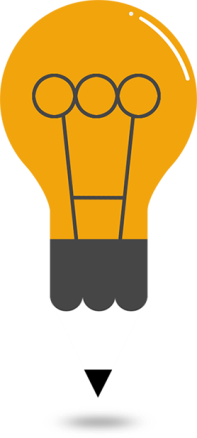 Thank you
19
Q&A
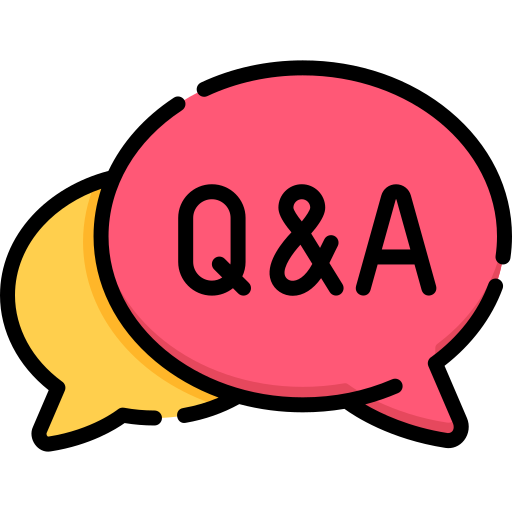 Q: ตามที่แนวปฏิบัติในการเบิกจ่ายวัสดุในโครงการ กำหนดให้สามารถจัดซื้อวัสดุเพื่อใช้ในการฝึกอบรม และสนับสนุนปัจจัยการผลิตได้ อยากทราบว่า "สิ่งสนับสนุนปัจจัยการผลิต" สามารถตีความครอบคลุมไปถึงวัสดุก่อสร้างบางรายการเช่น เหล็กเส้น เหล็กกล่อง ที่ใช้ในการปรับปรุงซ่อมแซ่ม ปรับปรุงโรงเรือนของกลุ่มวิสาหกิจชุมชน หรือวัสดุคงทนบางรายการที่ไม่ได้เป็นครุภัณฑ์ หรือไม่ หรือกำหนดไว้แต่เพิยงประเภท วัสดุใช้แล้วหมดไป ต้องซื้อทดแทน เช่นเมล็ดพันธุ์ สารตั้งต้นในกระบวนการผลิตผลิตภัณฑ์เท่านั้น
Q: การจ้างเหมาบริการบุคคลธรรมดาที่ไม่ได้มีอาชีพนั้นโดยเฉพาะ แต่ให้เขาเป็นคนจัดหา รวบรวม เช่น วัสดุท้องถิ่นต่าง ๆ สามารถดำเนินการได้หรือไม่ อาทิ วัสดุประกอบการอบรมด้านอาชีพ ให้ผู้รับจ้าง จัดหาไม้ไผ่ ปุ๋ยคอก ดอกไม้เพื่อนำมาทำสีย้อม เป็นต้น
20